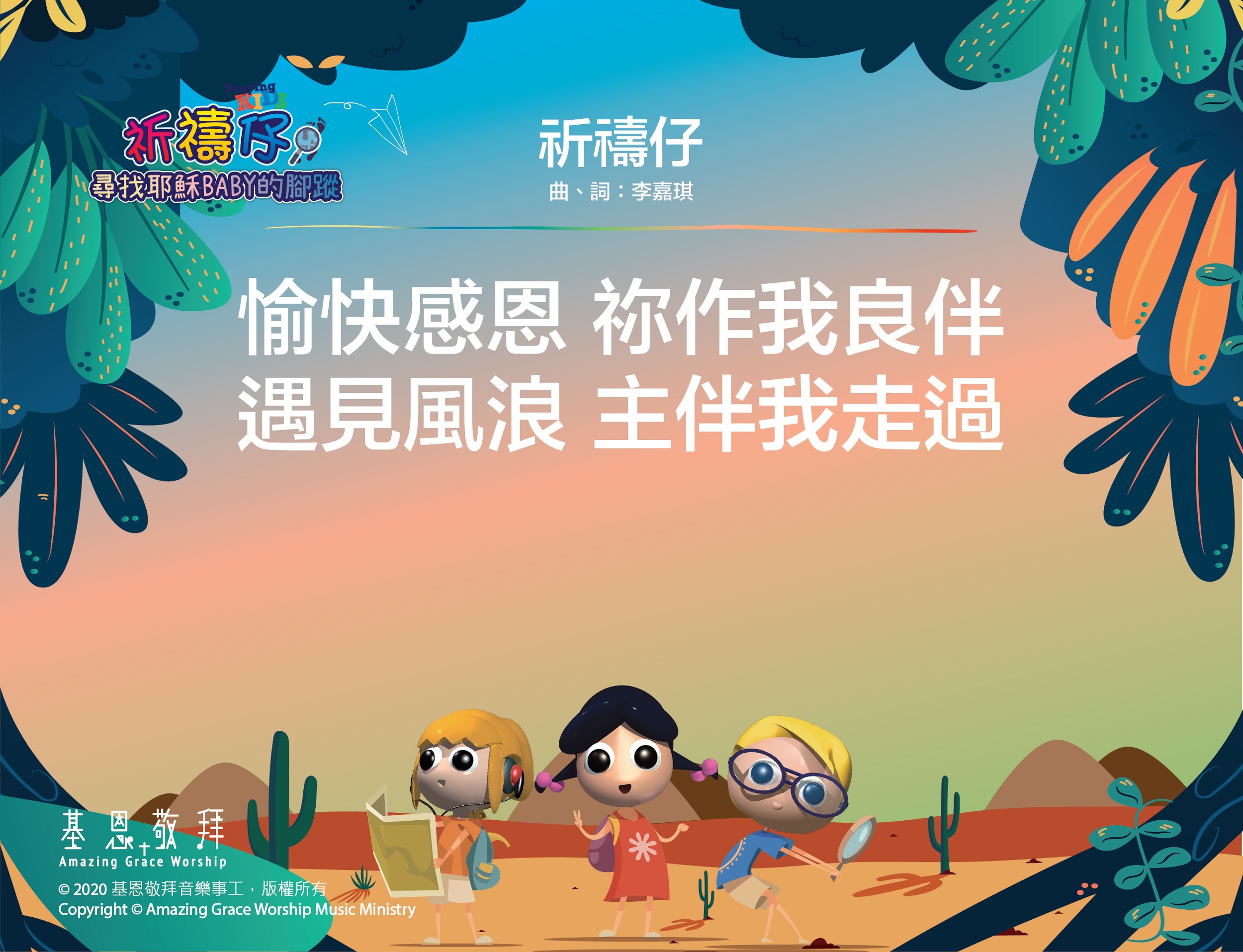 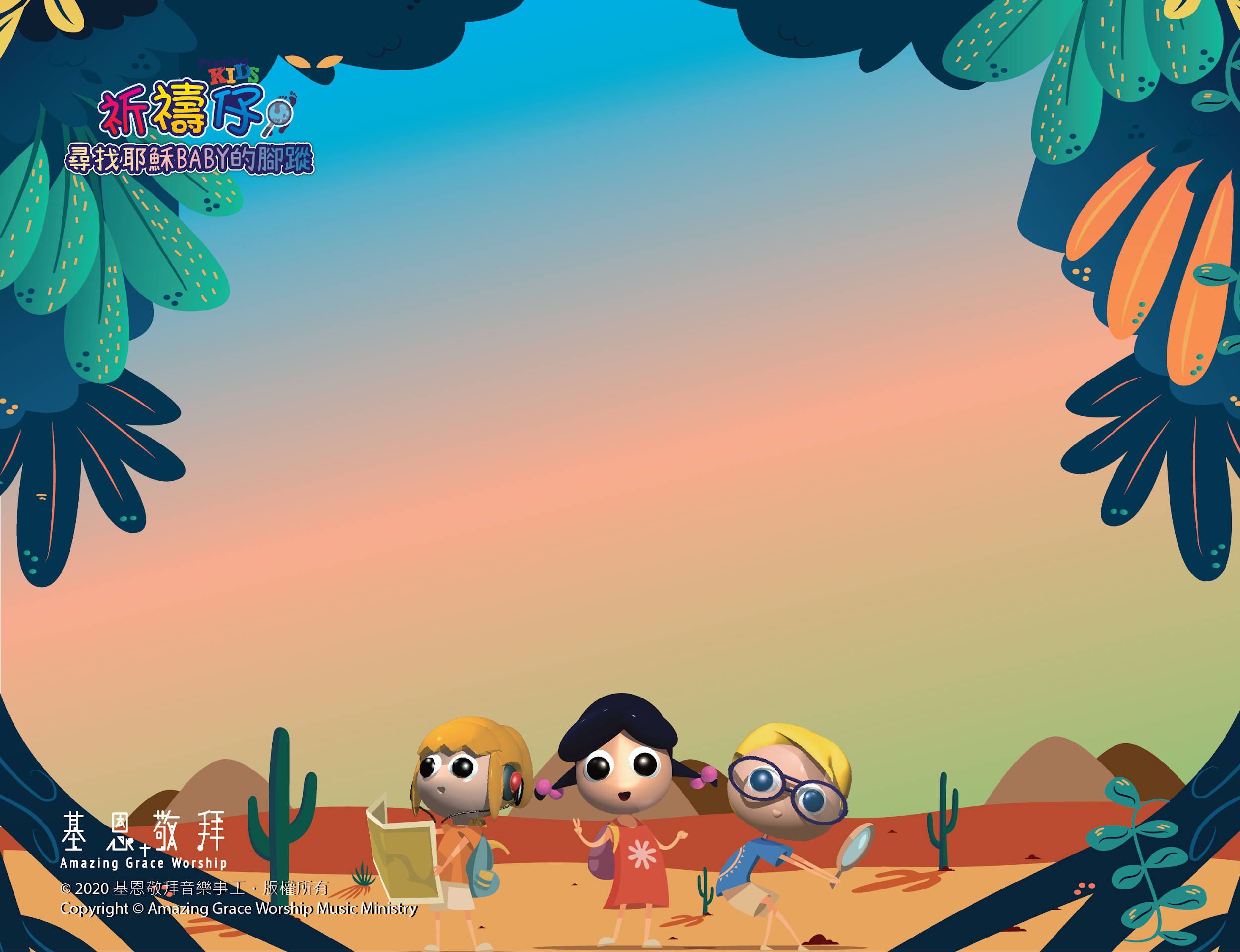 祈禱仔曲、詞：李嘉琪
愉快感恩 祢作我良伴
遇見風浪 主伴我走過
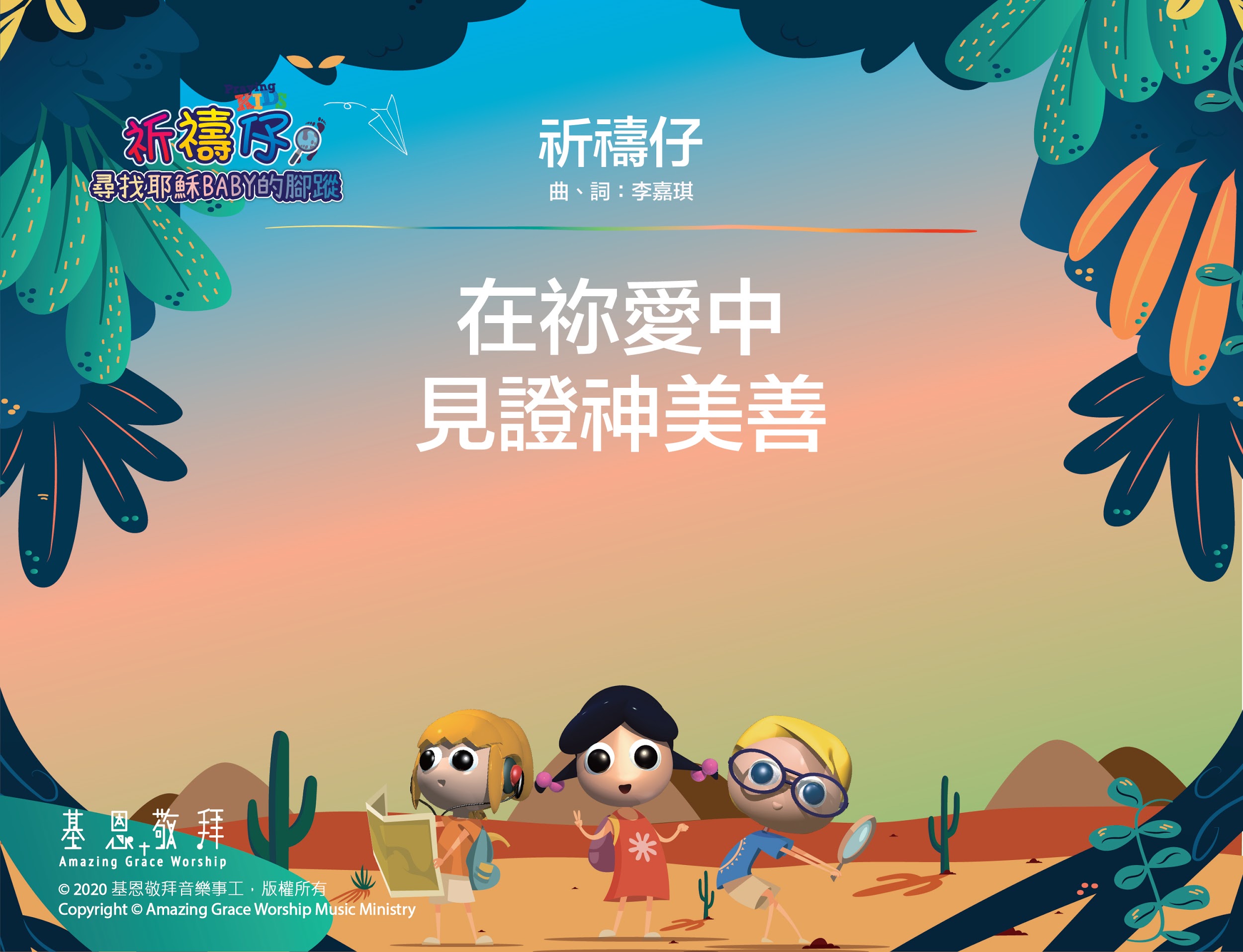 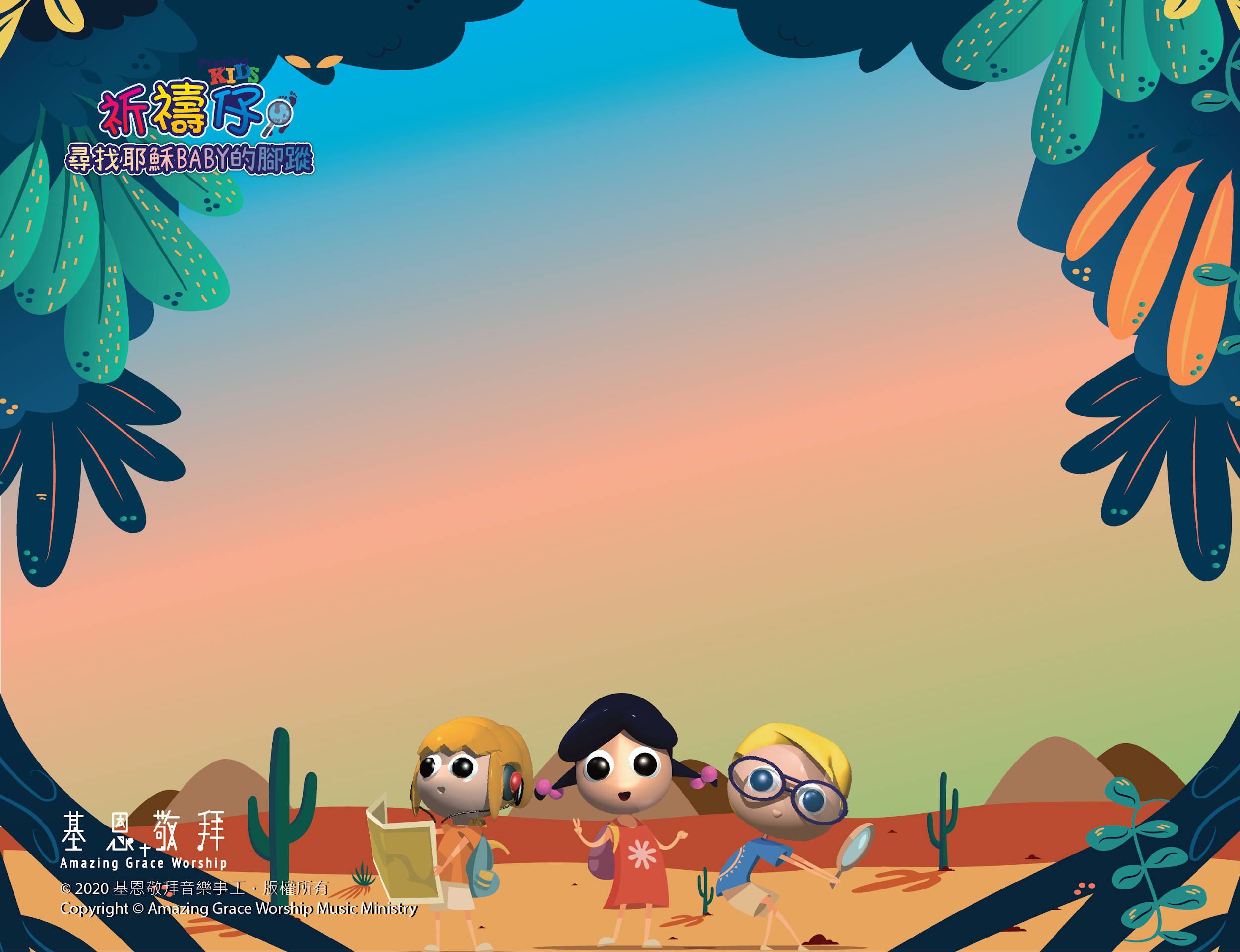 祈禱仔曲、詞：李嘉琪
在祢愛中 見證神美善
同行有你有我
同心合意高歌
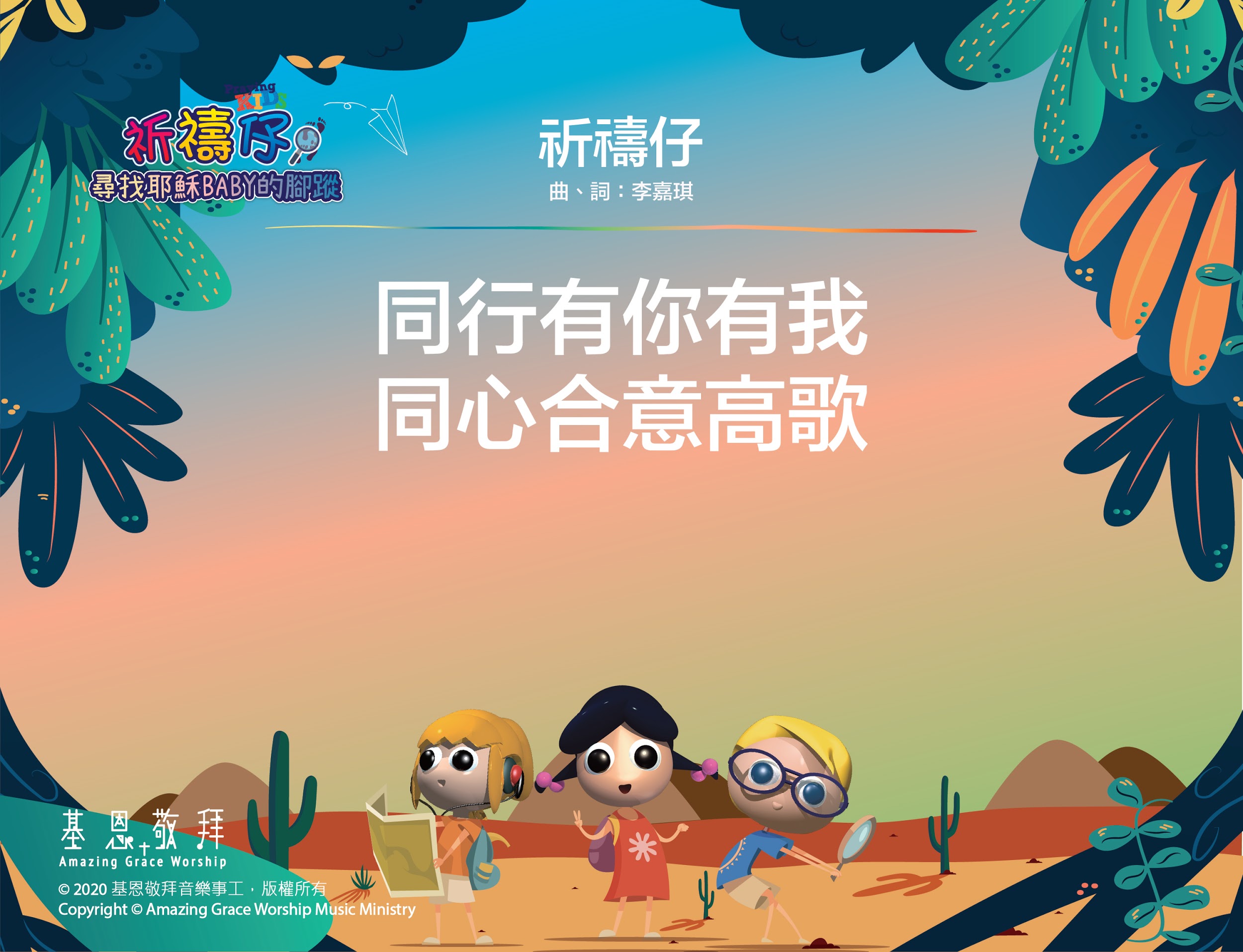 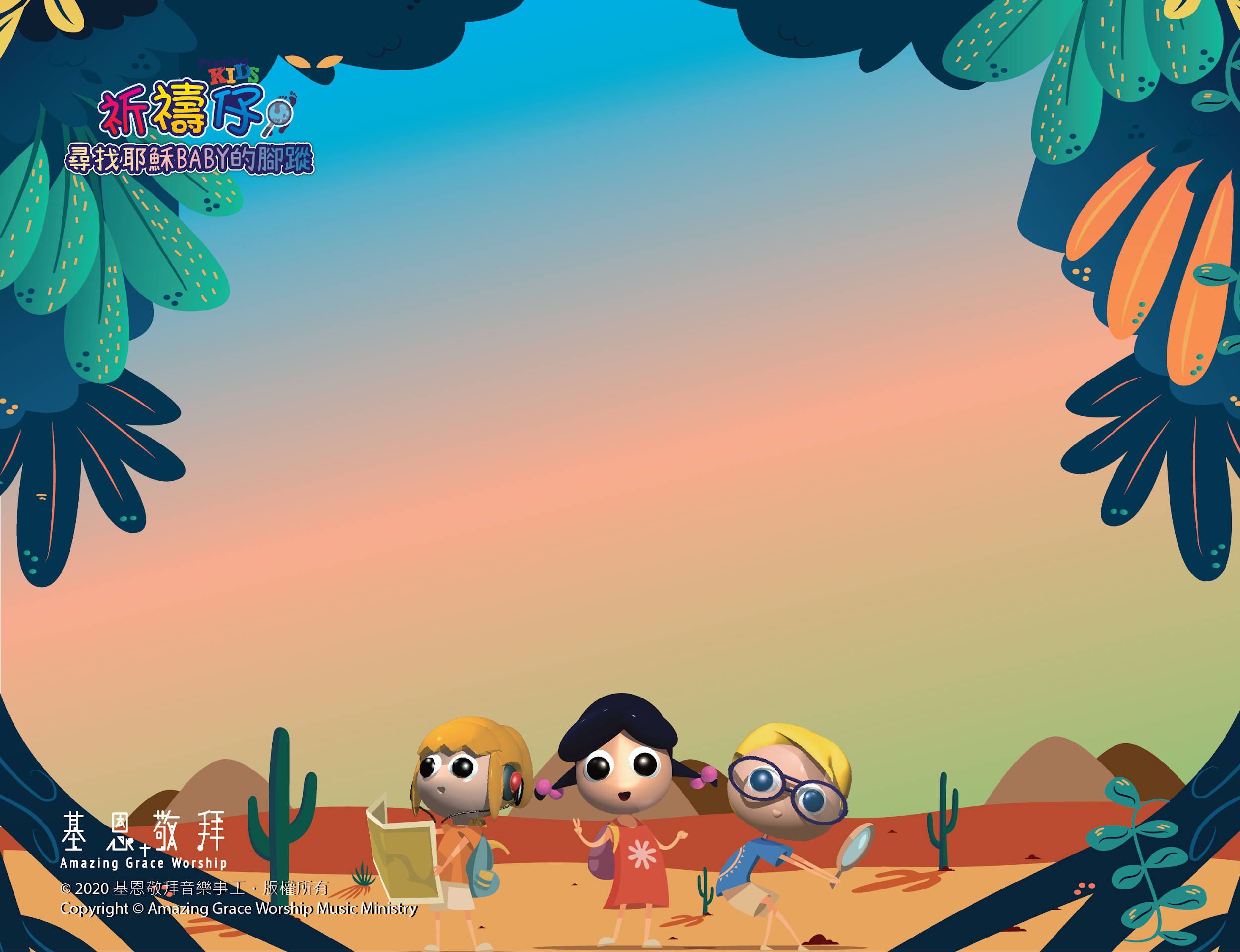 祈禱仔曲、詞：李嘉琪
祈禱仔伴我高歌讚美
歌頌主恩
祈禱仔伴我飛進聖經
學習真理
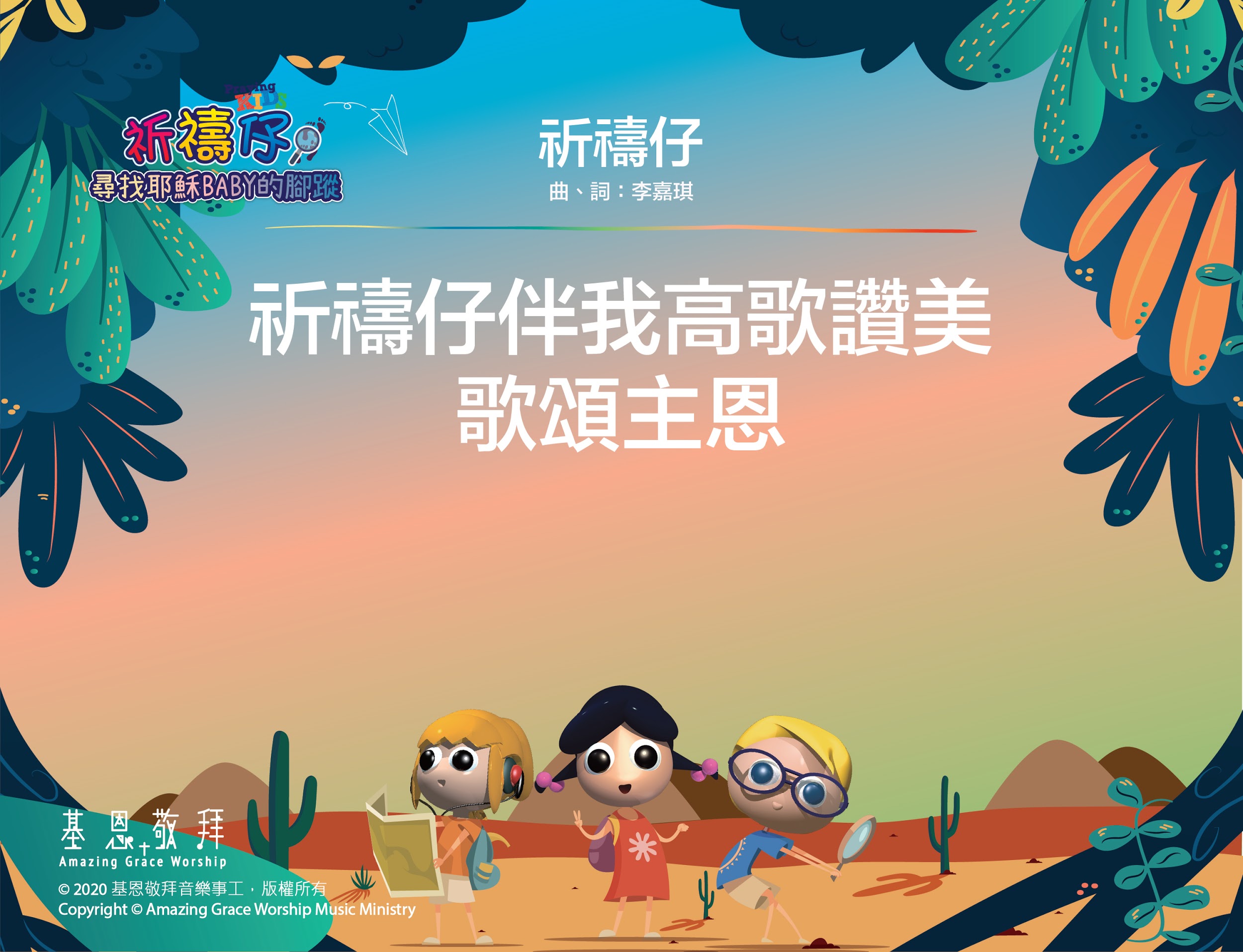 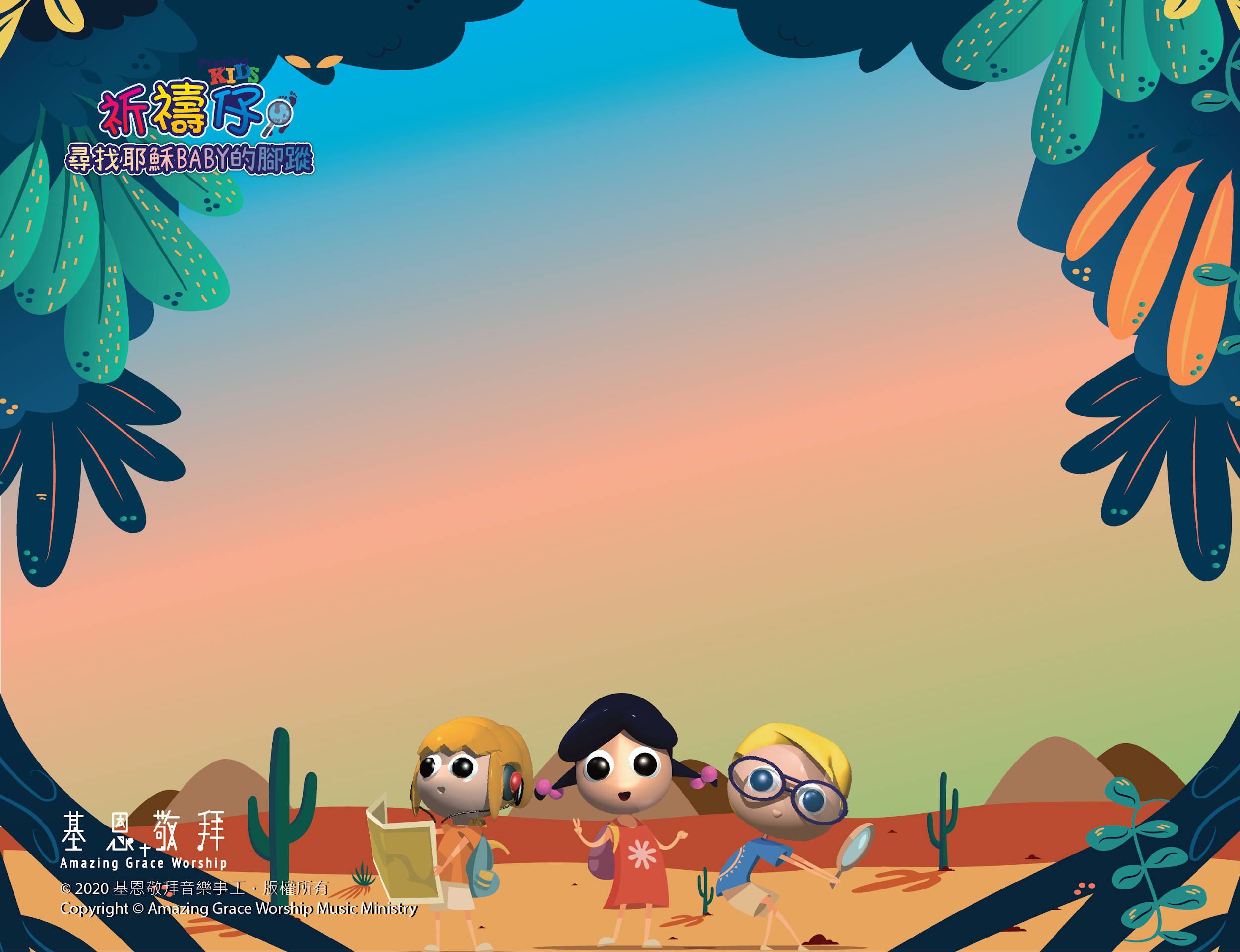 祈禱仔曲、詞：李嘉琪
祈禱仔伴我一起禱告
數算恩典
禱告Buddies（祈禱仔）
榮歸歸於神
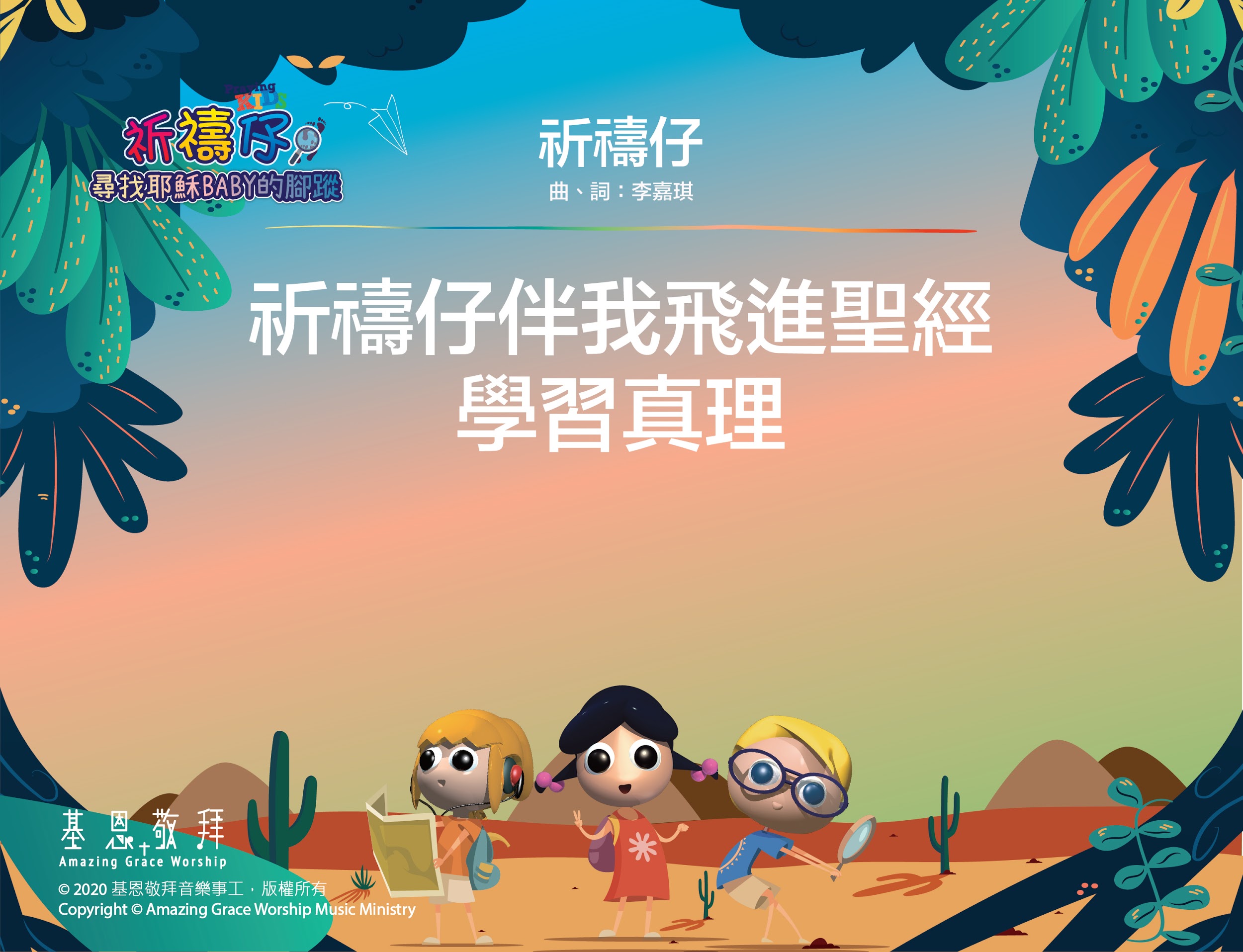 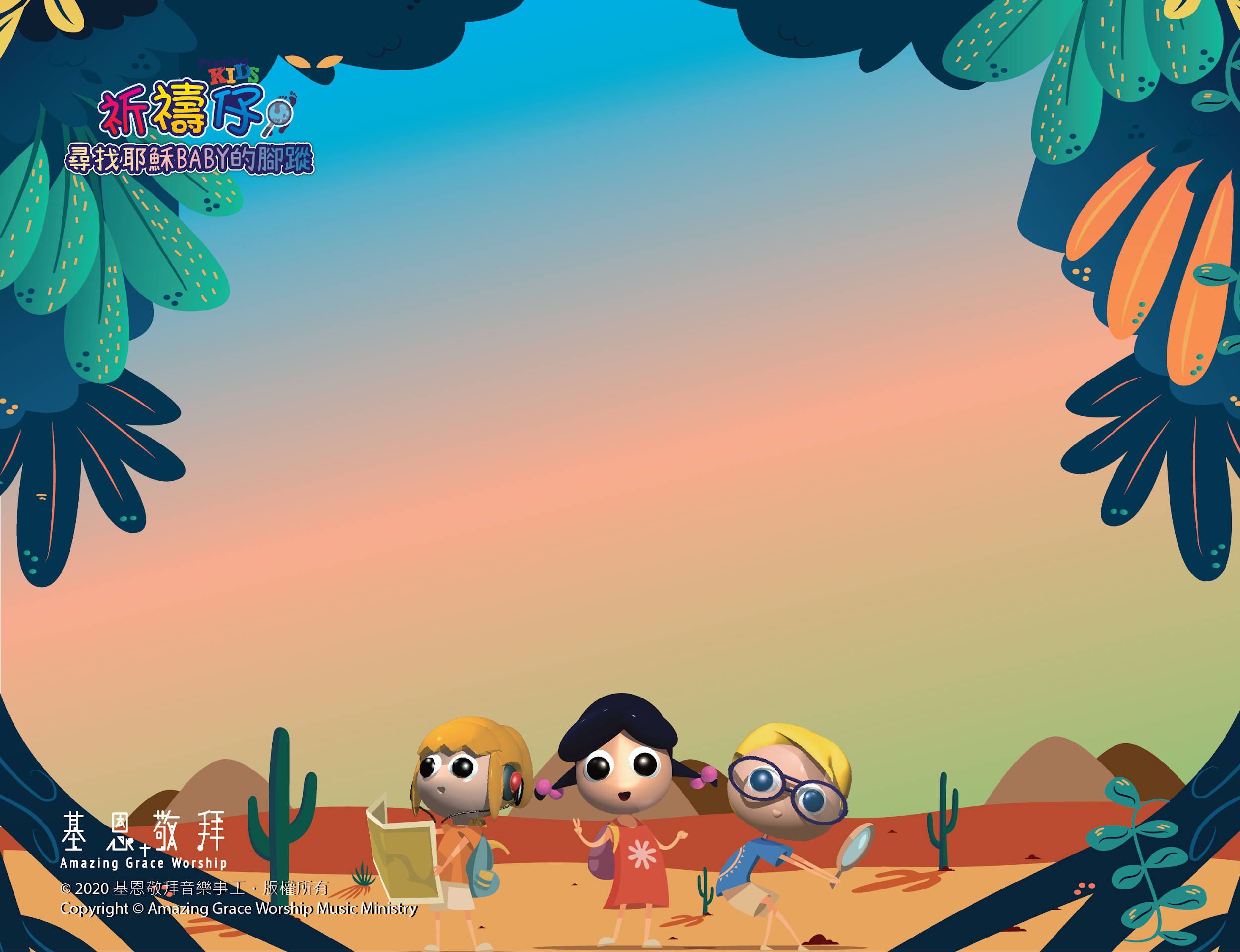 祈禱仔曲、詞：李嘉琪
祈禱仔伴我一起禱告
數算恩典
禱告Buddies（祈禱仔）
榮歸歸於神
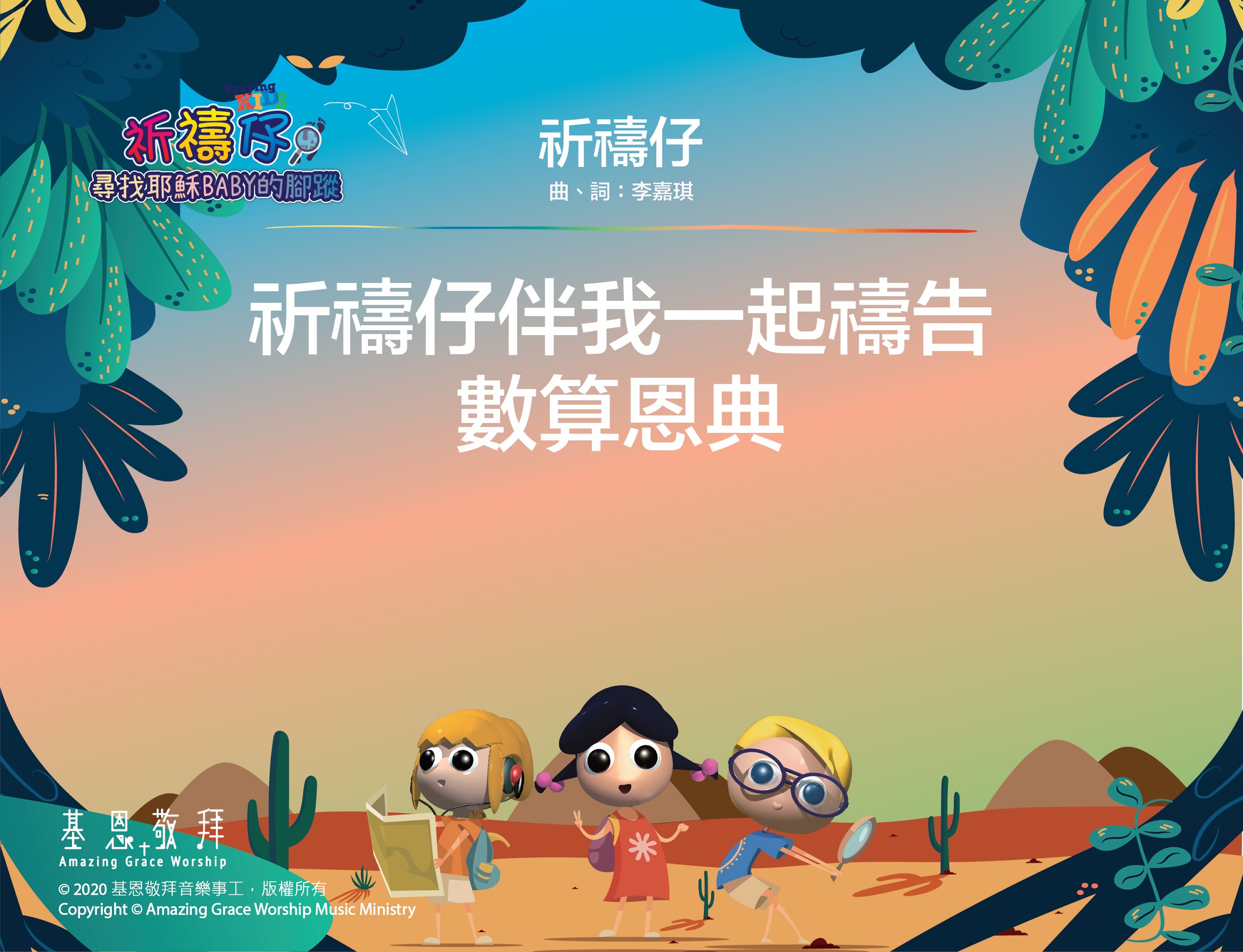 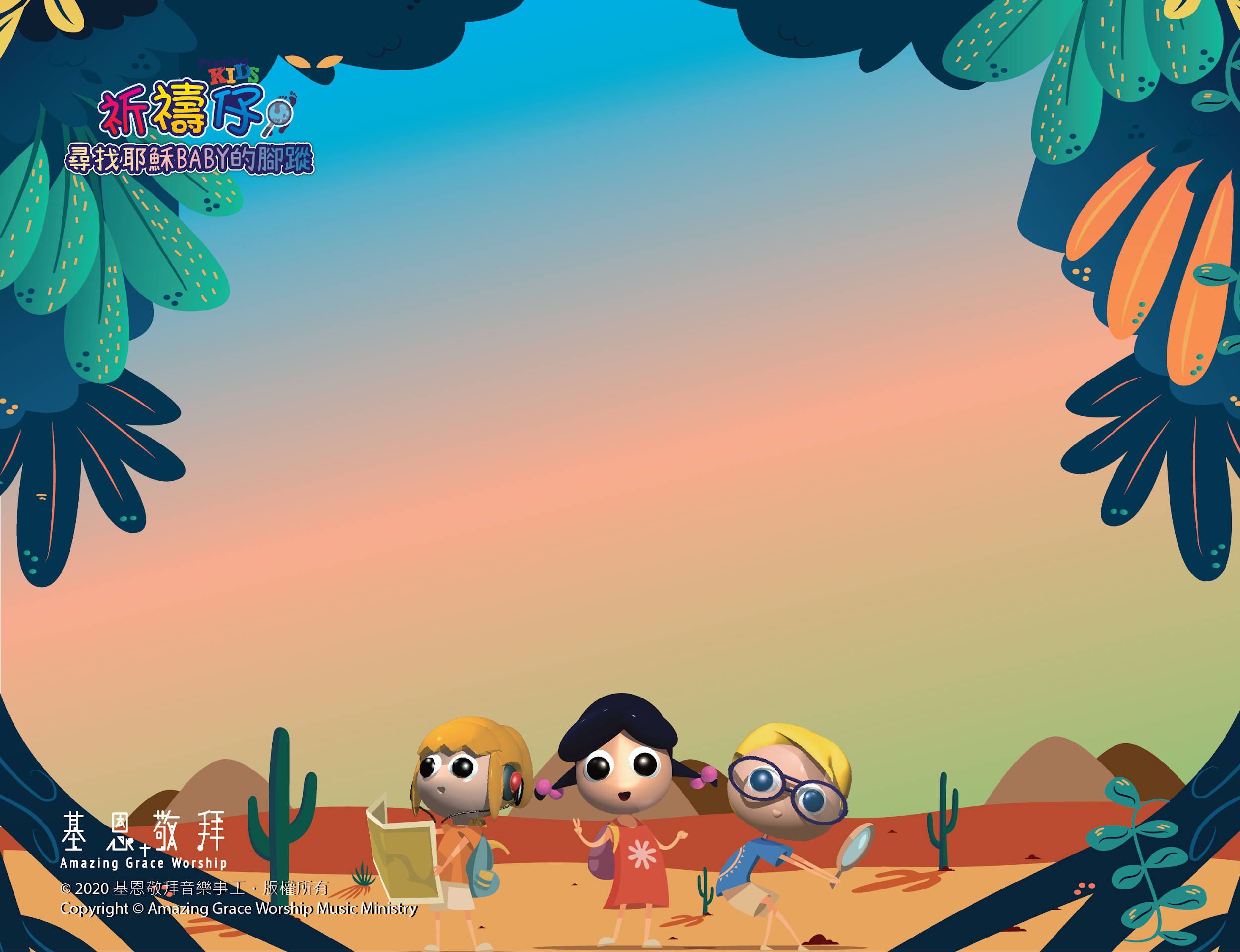 祈禱仔曲、詞：李嘉琪
祈禱仔伴我一起禱告
數算恩典
禱告Buddies（祈禱仔）
榮歸歸於神
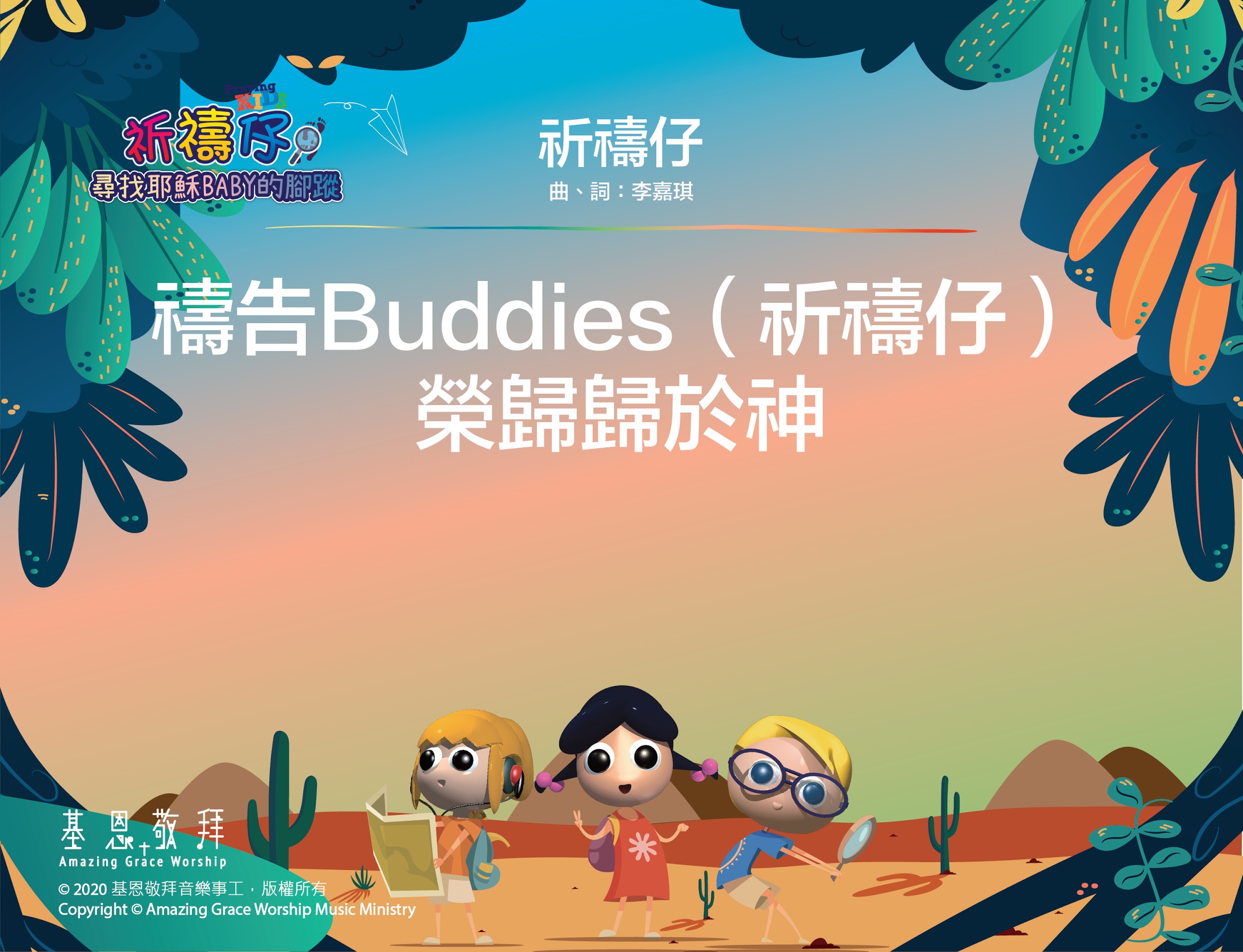 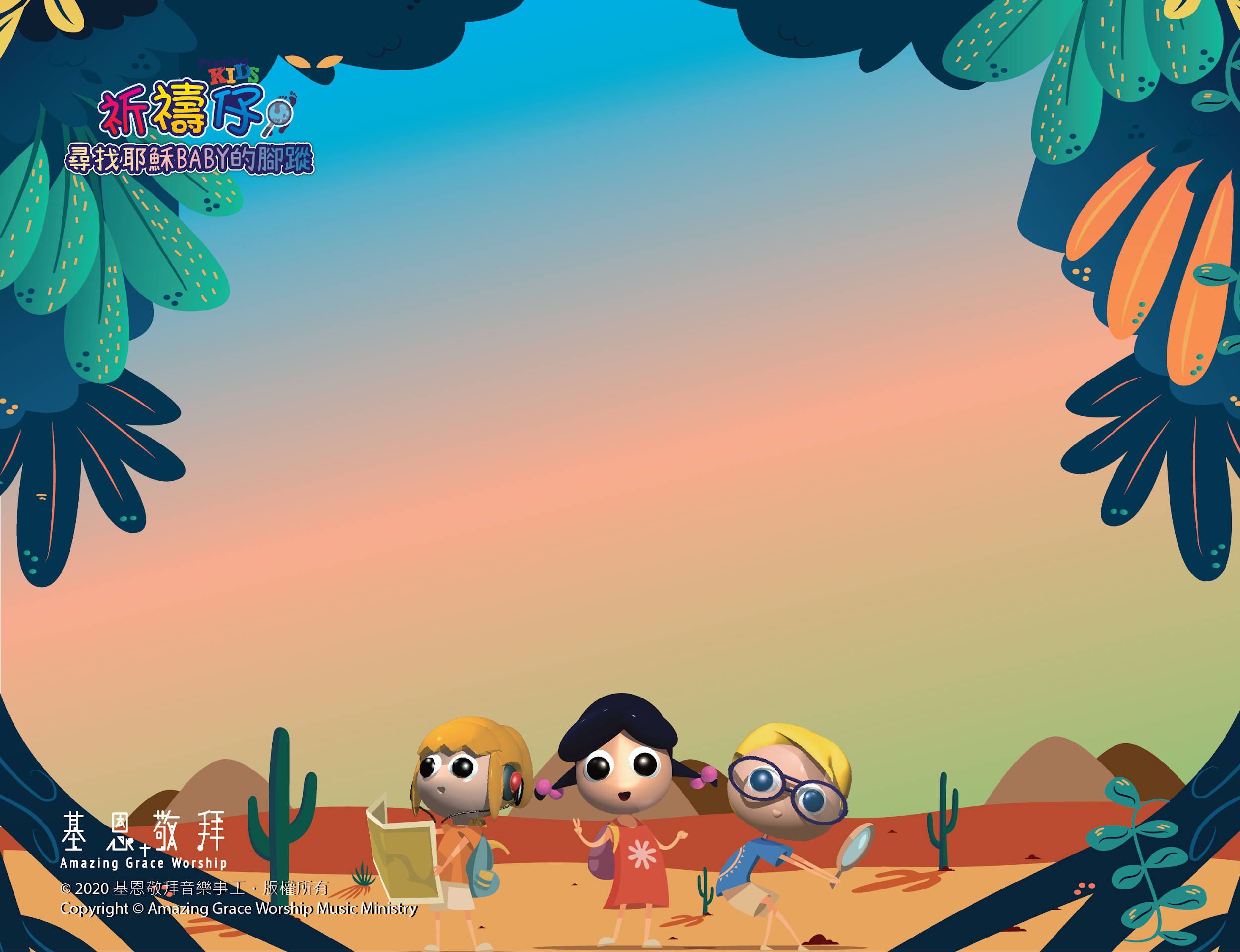 祈禱仔曲、詞：李嘉琪
祈禱仔伴我一起禱告
數算恩典
禱告Buddies（祈禱仔）
榮歸歸於神